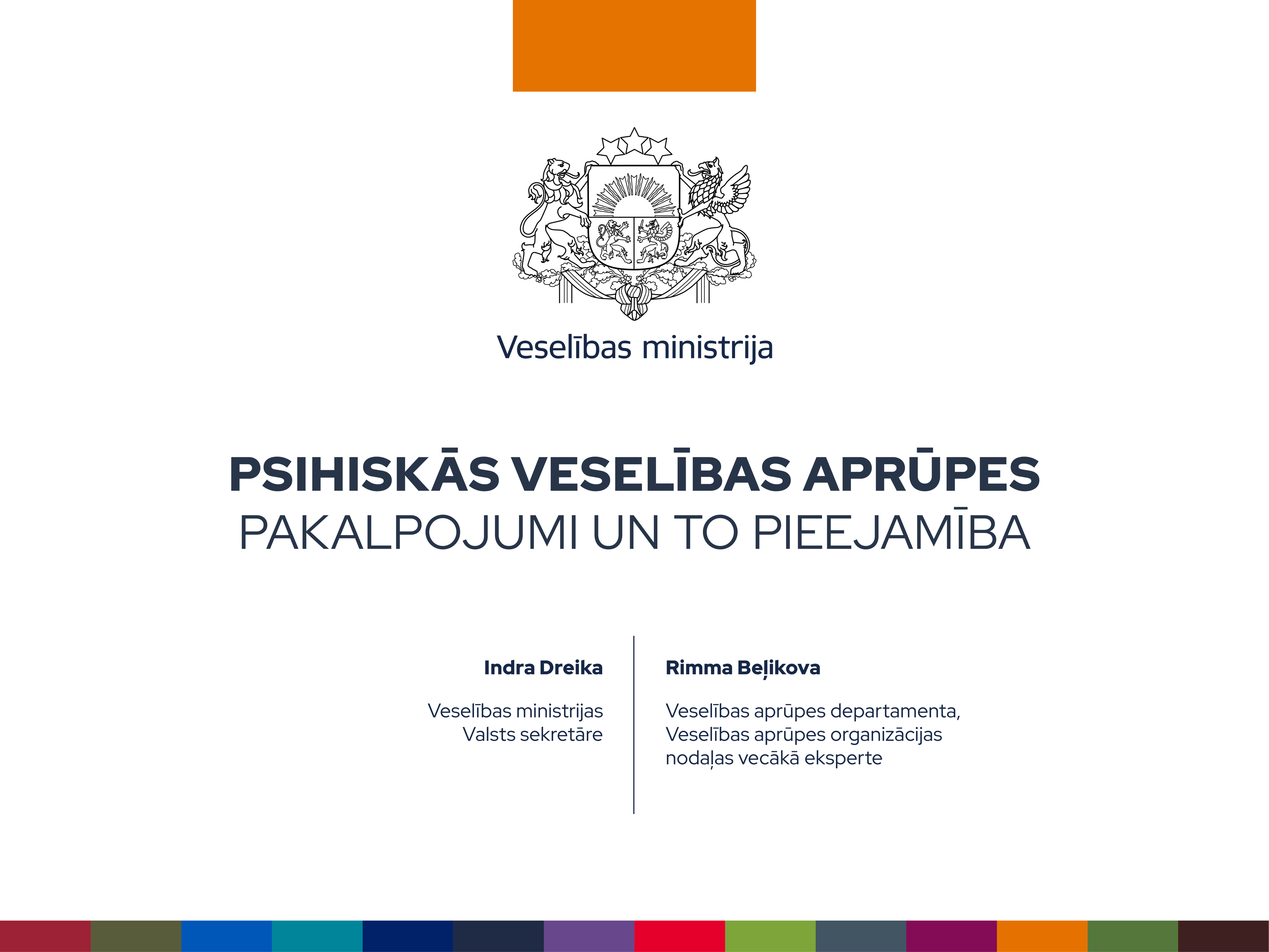 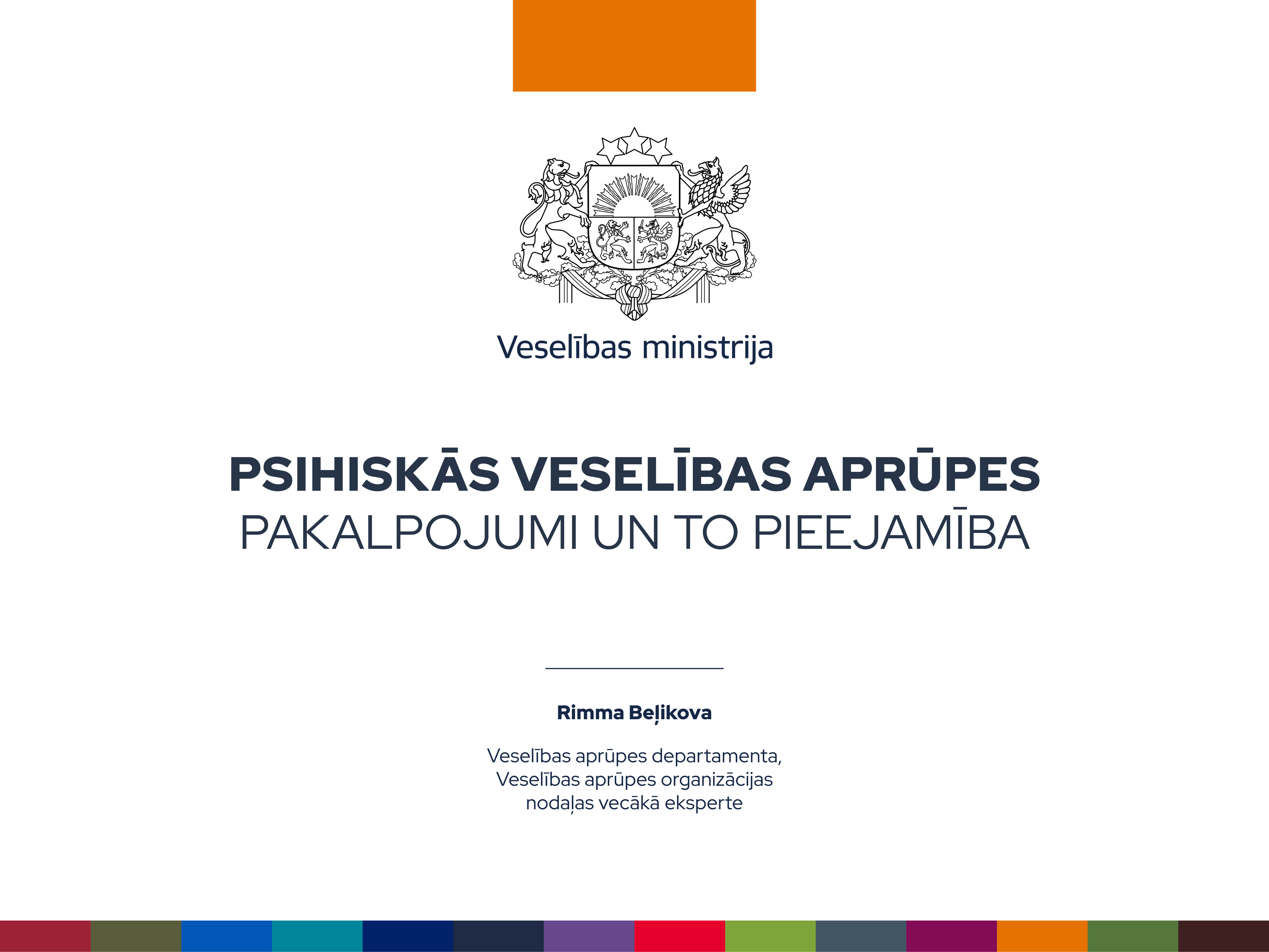 26.06.2024
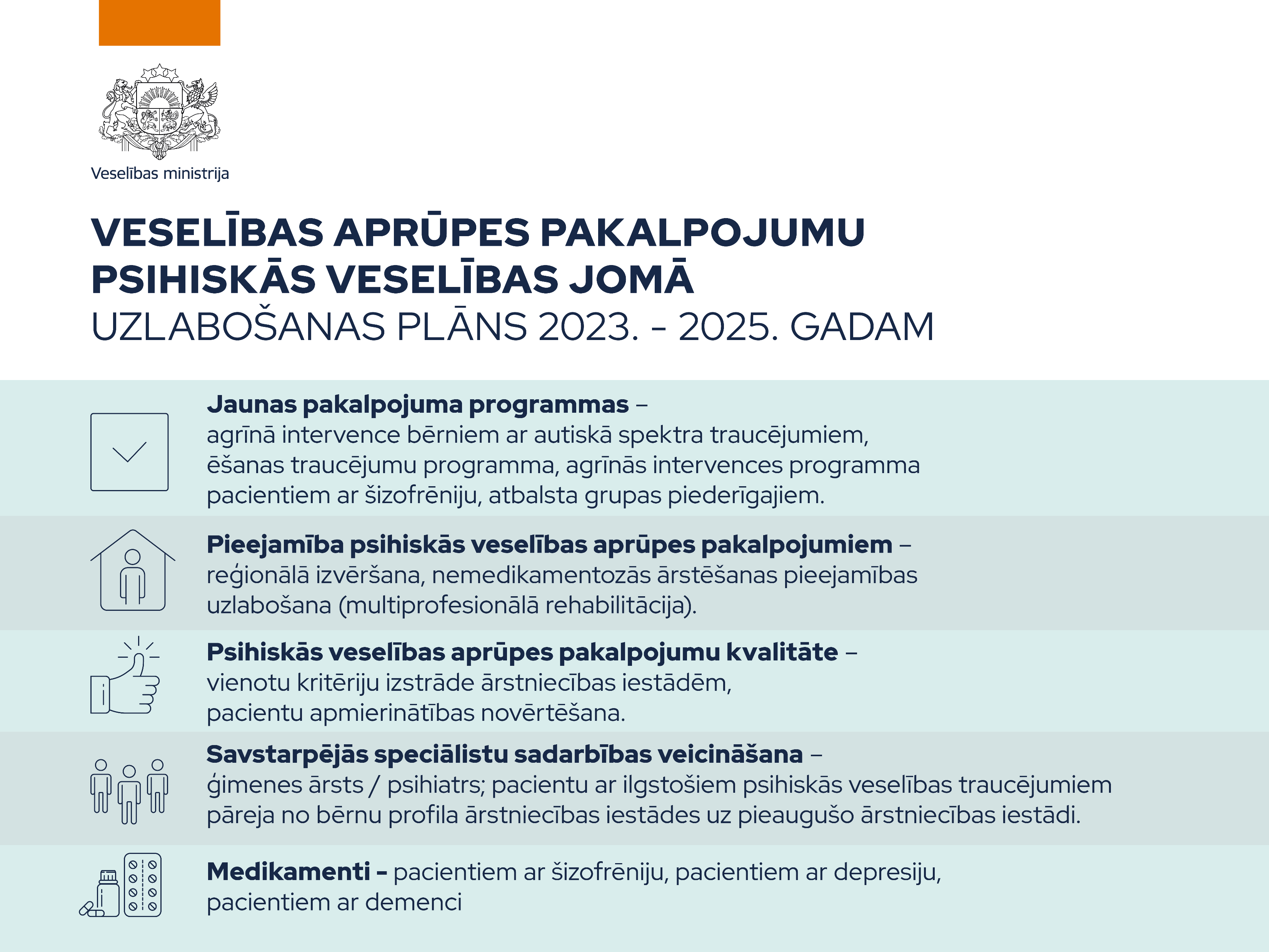 26.06.2024
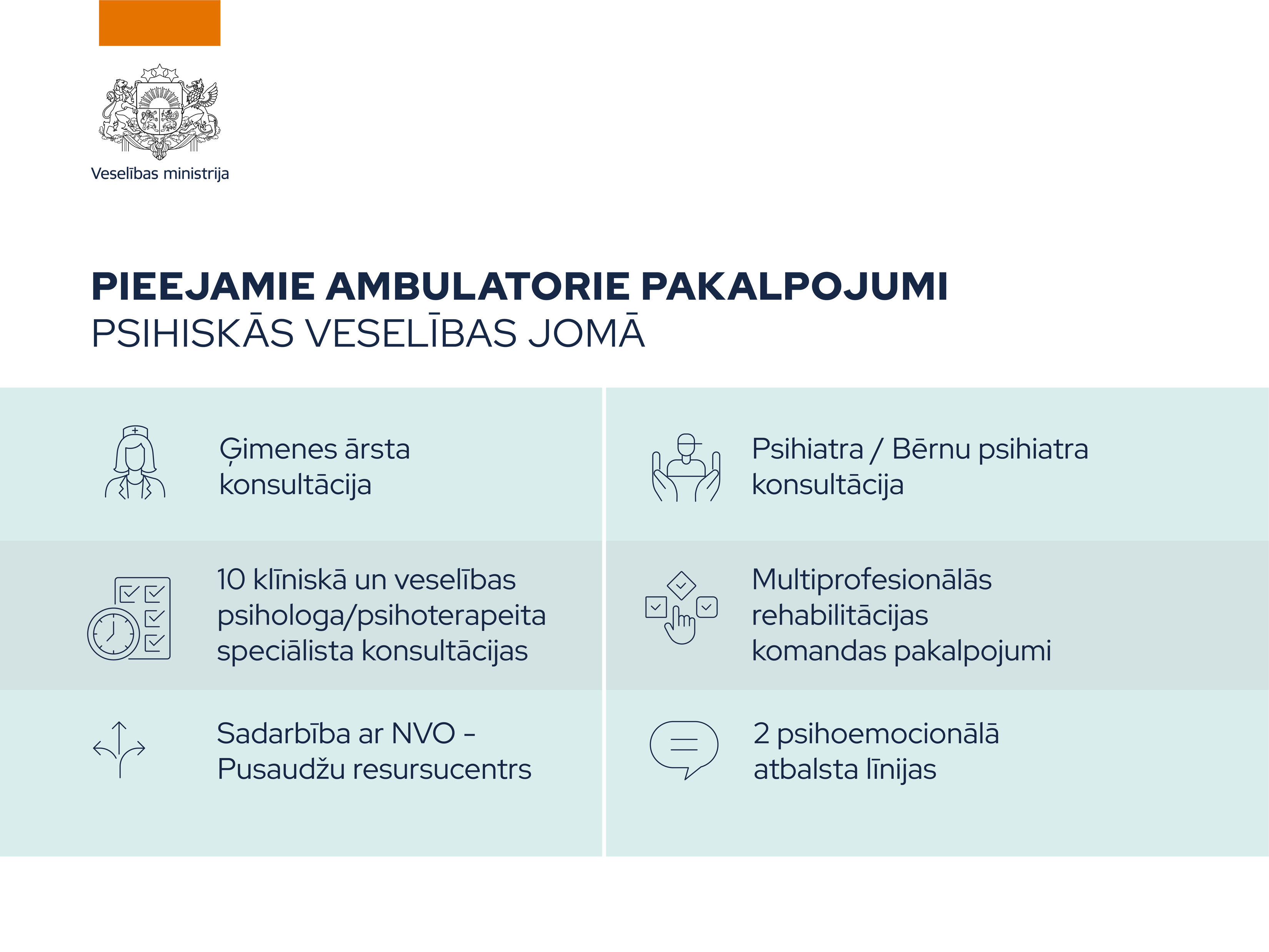 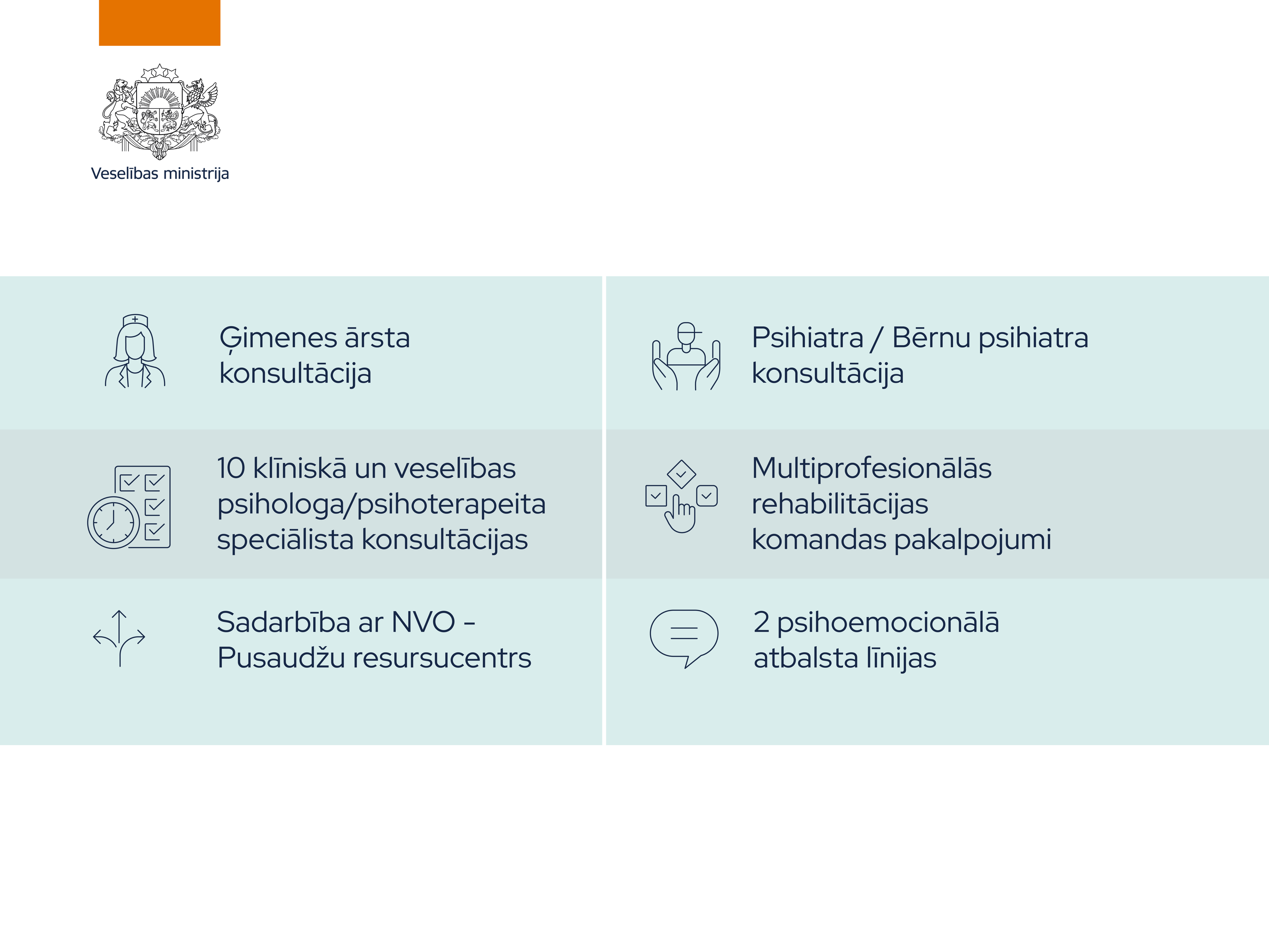 26.06.2024
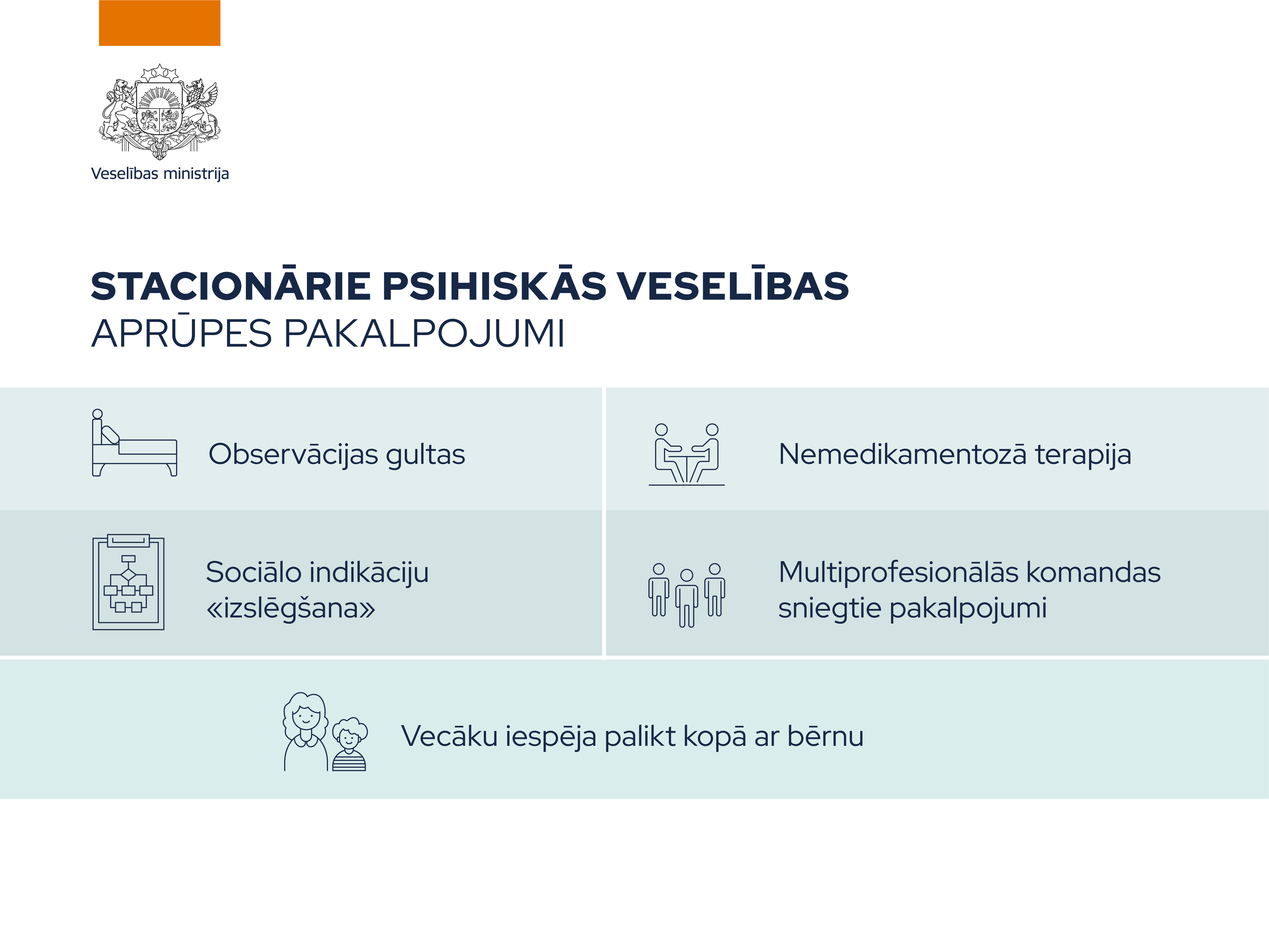 26.06.2024
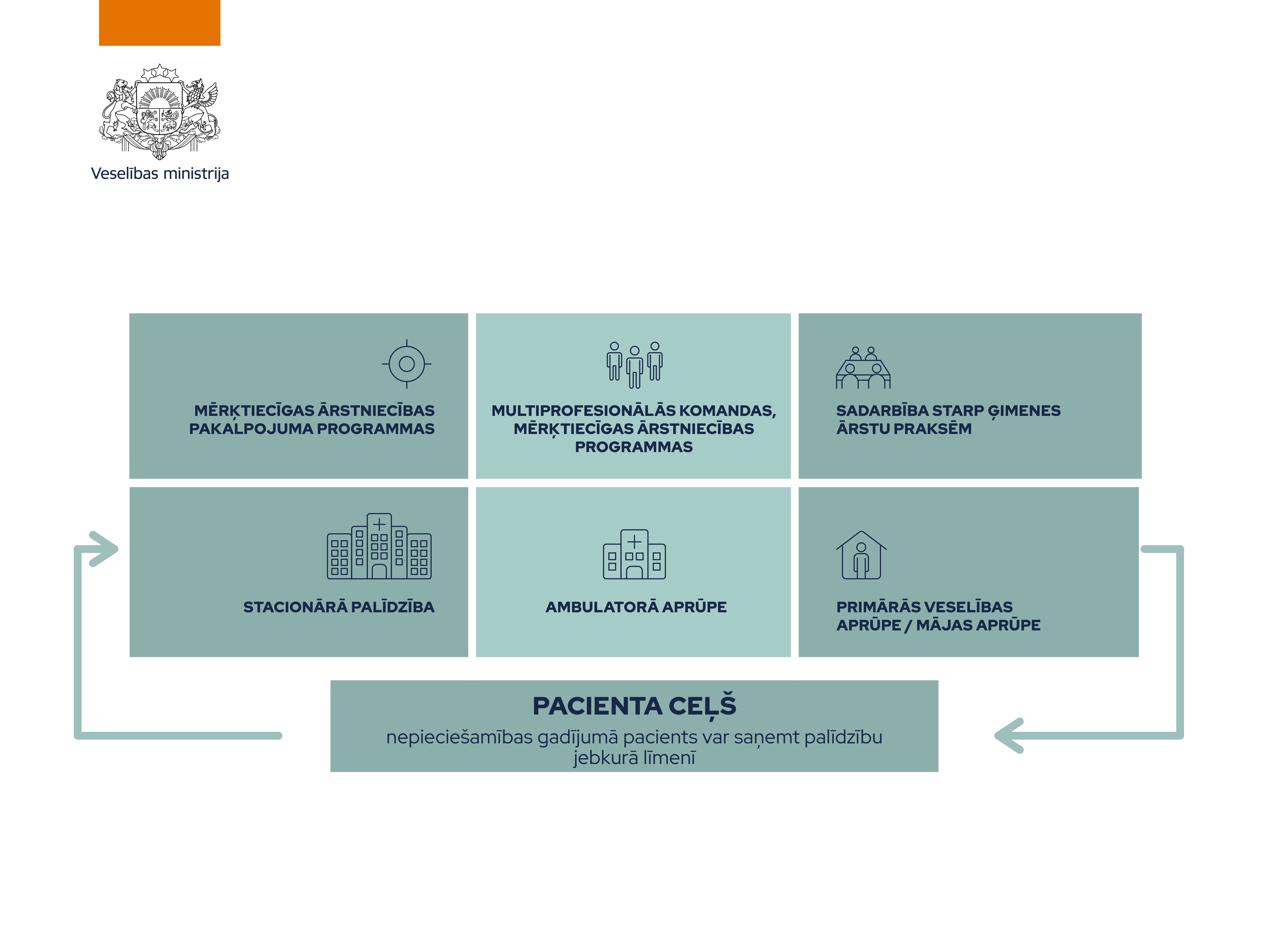 26.06.2024
Mobilo komandu ieviešana pacientiem
ar hroniskiem psihiskās veselības traucējumiem
Uzlabojas pakalpojuma pieejamība
Tiek nodrošināts biopsihosociālais modelis
Samazinās rehospitalizācijas
garīgās aprūpes māsa
sociālais darbinieks
psihiatrs
Psihiatriskās konsultācijas dežūrtālrunis
Telefona darbības mērķis ir sniegt atbalstu saistībā ar: 
psihiskās veselības akūtiem notikumiem;
situācijām saistībā ar līdzcilvēku psihisko veselību;
konsultācijas valsts un pašvaldības darbiniekiem.
RPNC psihiatriskās konsultācijas dežūrtālrunis
25428561
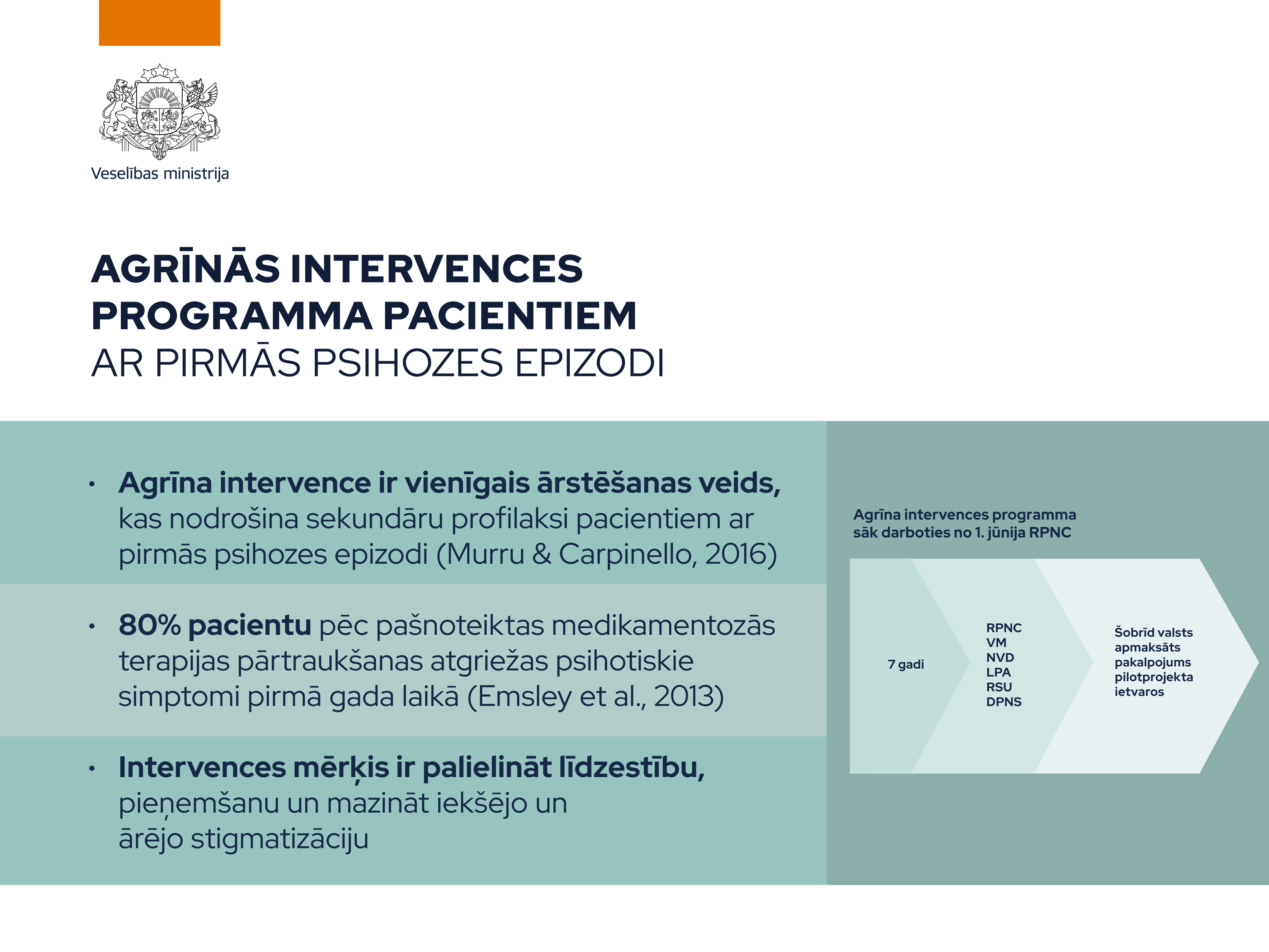 26.06.2024
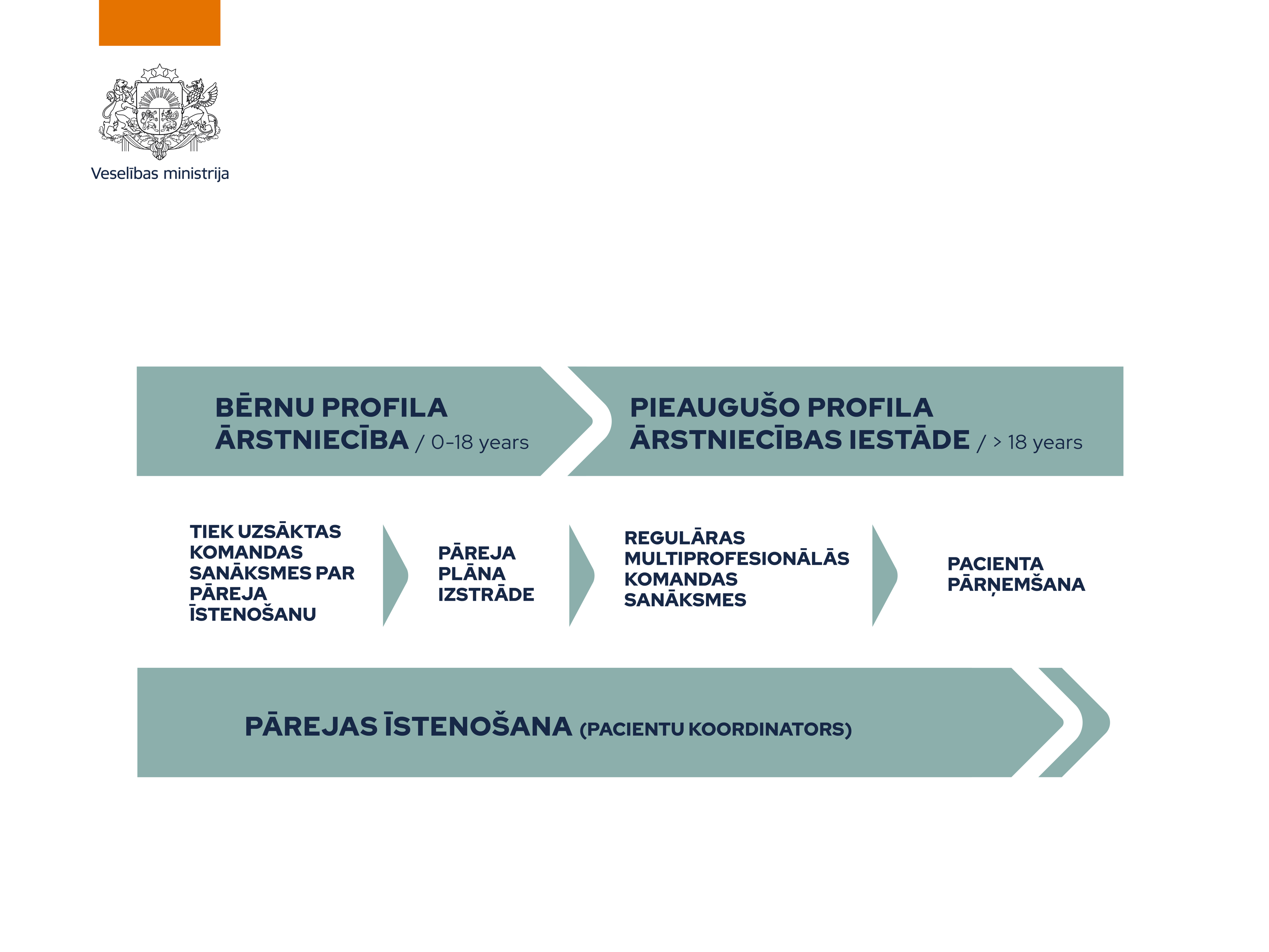 26.06.2024
Agrīnā intervence bērniem ar AST
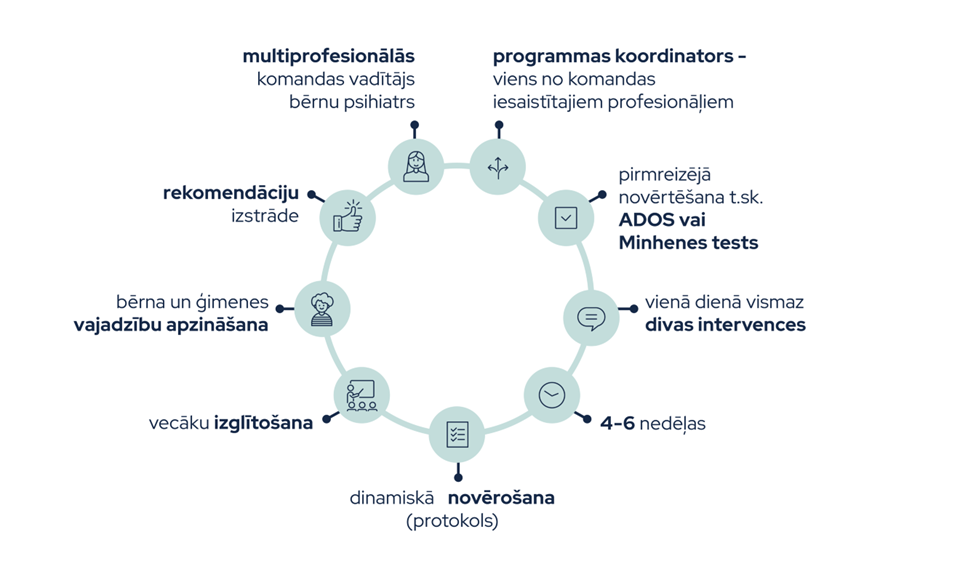 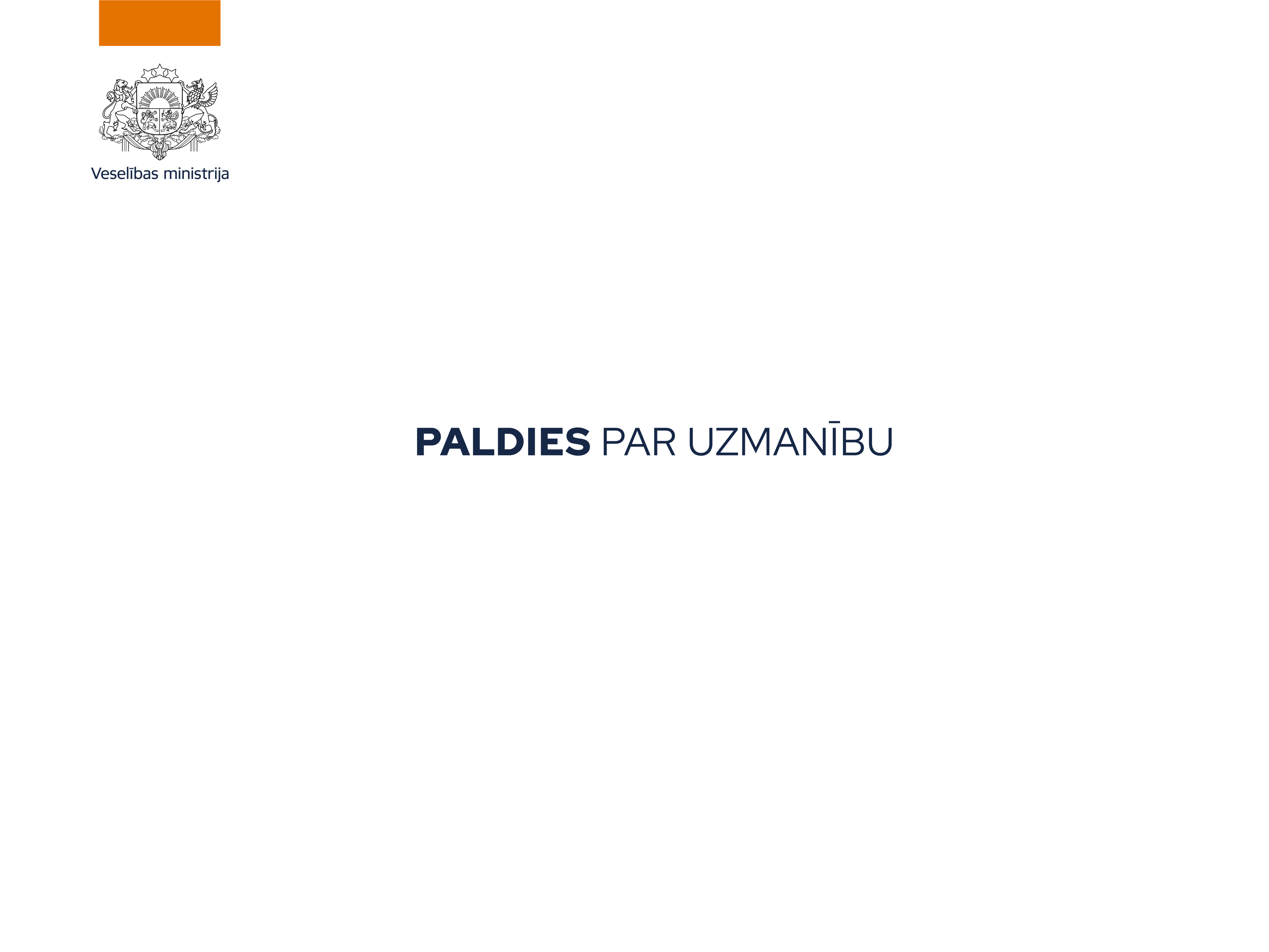 26.06.2024